Computer Vision:
Algorithms and Applications
Chapter 6
Feature-Based AlignmentAdvanced Computer Vision
Presented by: 傅楸善 & 蔡婷瑀
E-mail: r08945026@ntu.edu.tw
手機: 0987233087
授課教授：傅楸善 博士
DC & CV Lab. CSIE NTU
[Speaker Notes: 進階電腦視覺

大家好，我是蔡婷瑀，我今天要說的是第六章：
基於特徵的對齊

##########
電腦視覺：演算法與應用]
Feature-Based Alignment
Match extracted features across different images.
Verify the geometrical consistency of matching features.
Applications:
Image stitching
Augmented reality
……
DC & CV Lab. CSIE NTU
2
[Speaker Notes: 基於特徵的對齊

一旦我們從影像中提取了特徵，下一步就是在不同的影像上匹配這些特徵(第4章的內容)。
匹配特徵的重要性是驗證特徵集在幾何上是否一致(例如是否可以通過簡單的2D或3D幾何轉換來描述特徵位移)
這個應用範圍：影像縫合(第9章)或擴增實境(第6.2.3節)

#############
在不同影像上匹配提取的特徵。
匹配特徵的幾何一致性。
應用範圍：
    影像縫合
    擴增實境
    ……]
Outline
6.1 2D and 3D feature-based alignment
6.2 Pose estimation
6.3 Geometric intrinsic calibration
DC & CV Lab. CSIE NTU
3
[Speaker Notes: 在第6章中，我們會討論3個主題：
2D和3D的特徵對齊，計算將一幅影像中的特徵映射到另一幅影像的2D和3D轉換，這個轉換問題情況有2種
第1種是姿勢估計，就是確定相機相對於已知3D目標或場景的位置(外部校準)
另一種情況是相機的幾何內部參數校準的計算，校準包括焦距和輻射失真(或稱為徑向變化)之類的內部參數

#########
基於特徵的對齊

大綱
6.1 基於2D和3D特徵的對齊
6.2 姿勢估計
6.3 幾何內部參數的校準]
6.1 2D and 3D Feature-Based Alignment
Estimate the motion between two or more sets of matched 2D or 3D points.
In this section:
Restrict to global parametric transformations
Curved surfaces with higher order transformation
Non-rigid or elastic deformations will not be discussed here
DC & CV Lab. CSIE NTU
4
[Speaker Notes: 6.1 2D和3D特徵的對齊

特徵對齊就是估計2組或更多組匹配的2D或3D點之間運動的問題

在這個章節會討論2種轉換：
1. 全局參數轉換(例如：Translation: 位移；Similarity: 相似 (similarity比rigid多了縮放scale)；Euclidean: 歐幾里得 = rigid；Affine: 仿射；Projective: 投影)
2. 具有高階變換的曲面
3. 非剛體(非歐幾里得)或彈性變形將不會在這章節跟大家做解釋(會在第8和12章)

##########
估計2組或更多組匹配的2D或3D點之間的運動。
在這個章節：
    僅限於全局參數轉換。
    具有高階變換的曲面。
    非剛性或彈性變形將不在此處討論。]
6.1 2D and 3D Feature-Based Alignment
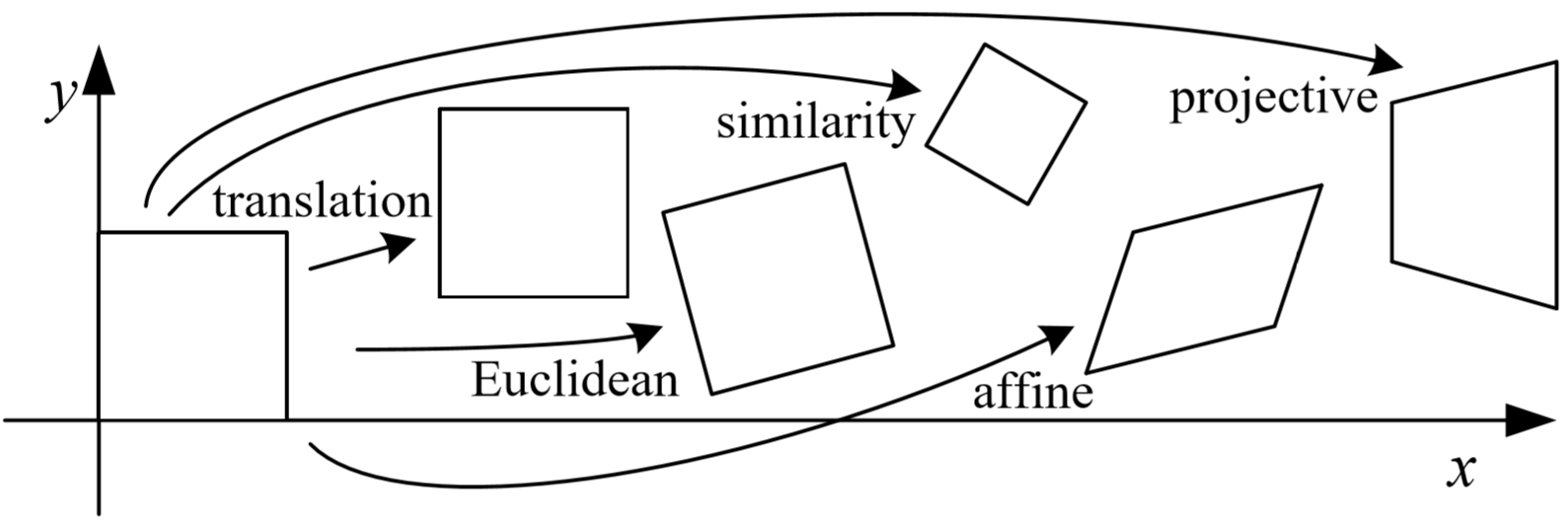 Figure 6.2 Basic set of 2D planar transformations
DC & CV Lab. CSIE NTU
5
[Speaker Notes: 6.1 2D和3D特徵的對齊

圖6.2 2D平面變換的基本集合
Translation：位移
Euclidean：歐幾里得 = rigid (Translation + rotation)
Similarity：相似 (similarity 比 rigid 多了縮放scale)
Affine：仿射
Projective：投影]
DoF: Degrees of Freedom
6.1 2D and 3D Feature-Based Alignment
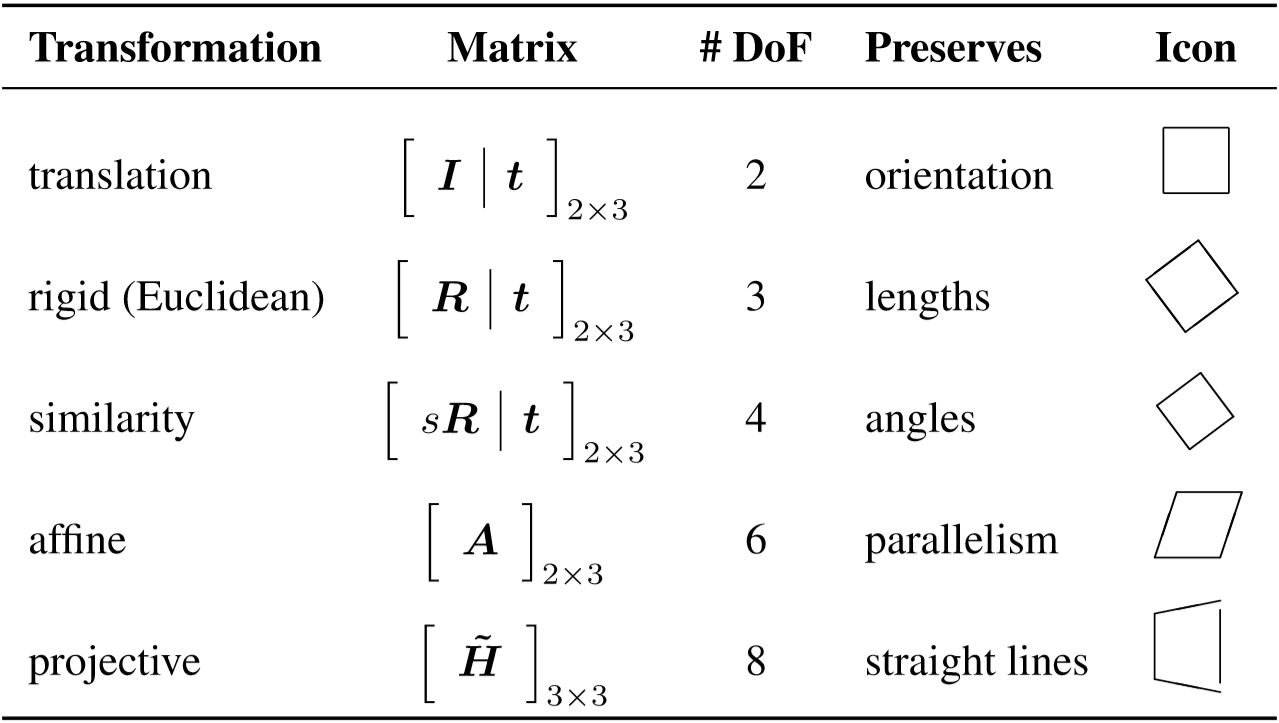 DC & CV Lab. CSIE NTU
6
[Speaker Notes: 6.1 2D和3D特徵的對齊

2D坐標轉換的層次結構。(在第2章的圖2.1)

Translation：位移
[I|t]2×3 = I (Identity matrix單位矩陣)，t (Translation)
#DoF = 2 → tx, ty (x軸位移、y軸位移)
Orientation (方向)

Euclidean：歐幾里得 = rigid
[R|t]2×3 = R (Rotation)，t (Translation)   #DoF = 3 → 多了旋轉thetaθ角度
Length (長度)

Similarity：相似 (similarity 比 rigid 多了縮放scale)
[sR|t]2×3 = s (scale)，R (Rotation)，t (Translation)   #DoF = 4 → tx, ty, θ, scale 

Affine：仿射
Angel (角度)

Projective：投影
Parallelism (平行)

##########
Transformation：轉換
#DoF = Degrees of  Freedom：自由度=自由變數
Preserve：保存
Icon：圖示
波浪號 = tilde

Table 2.1 Hierarchy of 2D coordinate transformations.
Each transformation also preserves the properties listed in the rows below it., i.e., similarity preserves not only angles but also parallelism and straight lines. The 2 x 3 matrices are extended with a third [0, 0, 1] row to form a full 3 x 3 matrix for homogeneous coordinate transformations. 
表2.1 2D坐標轉換的層次結構。
每個轉換保留在其下面的行中列出的屬性，如：相似度保留角度、平行度、直線。將2 x 3矩陣擴展為第三行[0T  1]，以形成用於齊次坐標轉換的3 x 3矩陣。]
6.1.1 2D Alignment Using Least Squares
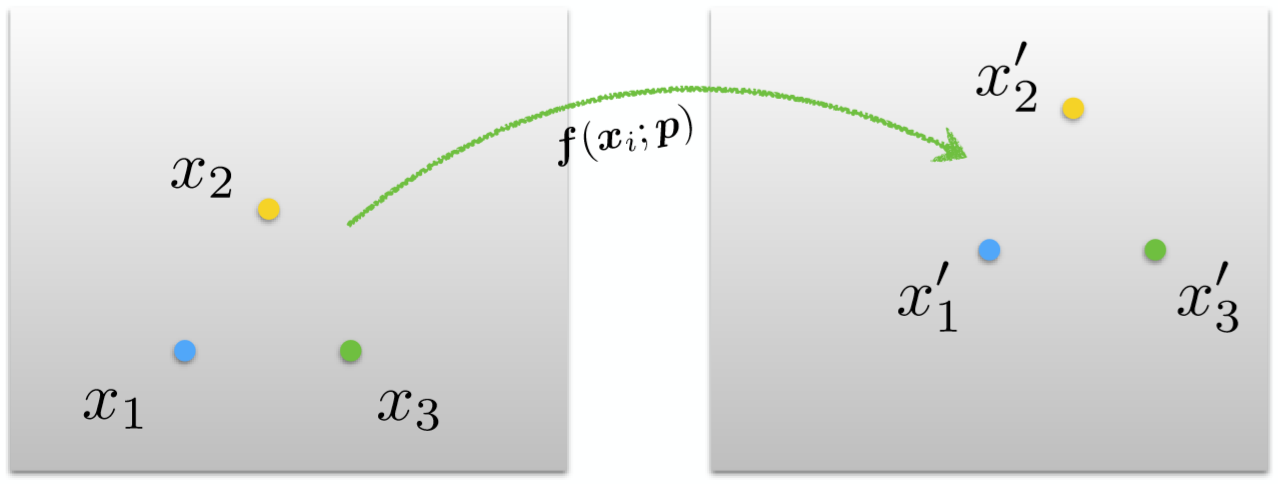 DC & CV Lab. CSIE NTU
7
6.1.1 2D Alignment Using Least Squares
DC & CV Lab. CSIE NTU
8
6.1.1 2D Alignment Using Least Squares
Take derivative
Solve for x
DC & CV Lab. CSIE NTU
9
6.1.3 Iterative Algorithms
Most problems do not have a simple linear relationship
Non-linear least squares
Non-linear regression
DC & CV Lab. CSIE NTU
10
[Speaker Notes: 6.1.3 迭代算法

雖然線性最小平方差是估計參數(p)的最簡單方法，
但CV中的大多數問題並不具有簡單的線性關係。
例如，考慮估計兩組點之間的剛體=歐幾里德2D轉換的問題(平移加旋轉)
在這種情況下，所產生的問題稱為 非線性最小平方差 或 非線性回歸 。

##########
大多數問題沒有簡單的線性關係
    非線性最小平方差
    非線性回歸]
6.1.3 Iterative Algorithms
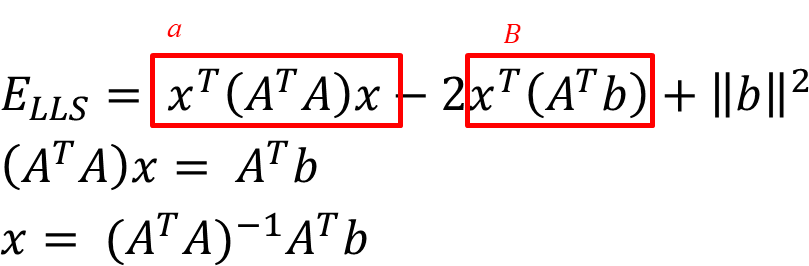 a
DC & CV Lab. CSIE NTU
11
[Speaker Notes: 6.1.3 迭代算法

為了最小化非線性最小平方差問題，我們通過不斷最小化ENLS(Δp)找到當前參數估計值p的更新值Δp
a與線性最小平方差相同
B現在是原本B與更新值ΔpT加權和

##########
通過最小化迭代地找到對當前參數估計值的更新Δp
Δ = delta
≈ = approximately (約)]
6.1.3 Iterative Algorithms
DC & CV Lab. CSIE NTU
12
Fun Time 1
DC & CV Lab. CSIE NTU
13
Projective Transform (Homography)
Projective Transform
Parameters of the transform
DC & CV Lab. CSIE NTU
14
Projective Transform
DC & CV Lab. CSIE NTU
15
[Speaker Notes: 投影變換

1. 先將transform乘開
2. 除以未知比例（將線1和線2除以線3）
3. 重新排列項數]
Projective Transform
2×9
9×1
DC & CV Lab. CSIE NTU
16
[Speaker Notes: 投影變換

重新排完後，用矩陣形式寫
可是這只有一個點的]
Projective Transform
DC & CV Lab. CSIE NTU
17
[Speaker Notes: 投影變換

如果有4個匹配點時，則是寫成Ah=0
那我們就是要找出近似解H
但𝐴𝐻= 0不可能，所以最小化𝐴𝐻]
Projective Transform
DC & CV Lab. CSIE NTU
18
[Speaker Notes: 投影變換
要如何解Ah = 0
解決方案1：用奇異值分解（SVD）解決]
Projective Transform
DC & CV Lab. CSIE NTU
19
Projective Transform
DC & CV Lab. CSIE NTU
20
Projective Transform
DC & CV Lab. CSIE NTU
21
6.1.4 RANSAC and Least Median of Squares
DC & CV Lab. CSIE NTU
22
6.1.4 RANSAC
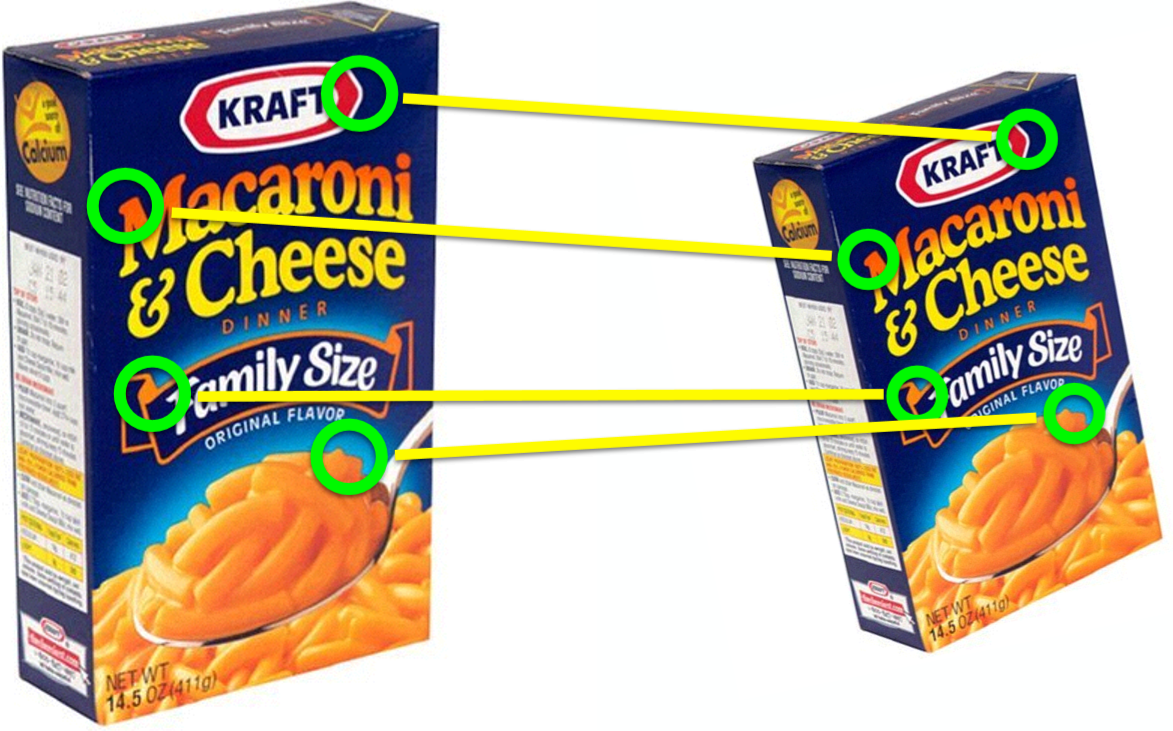 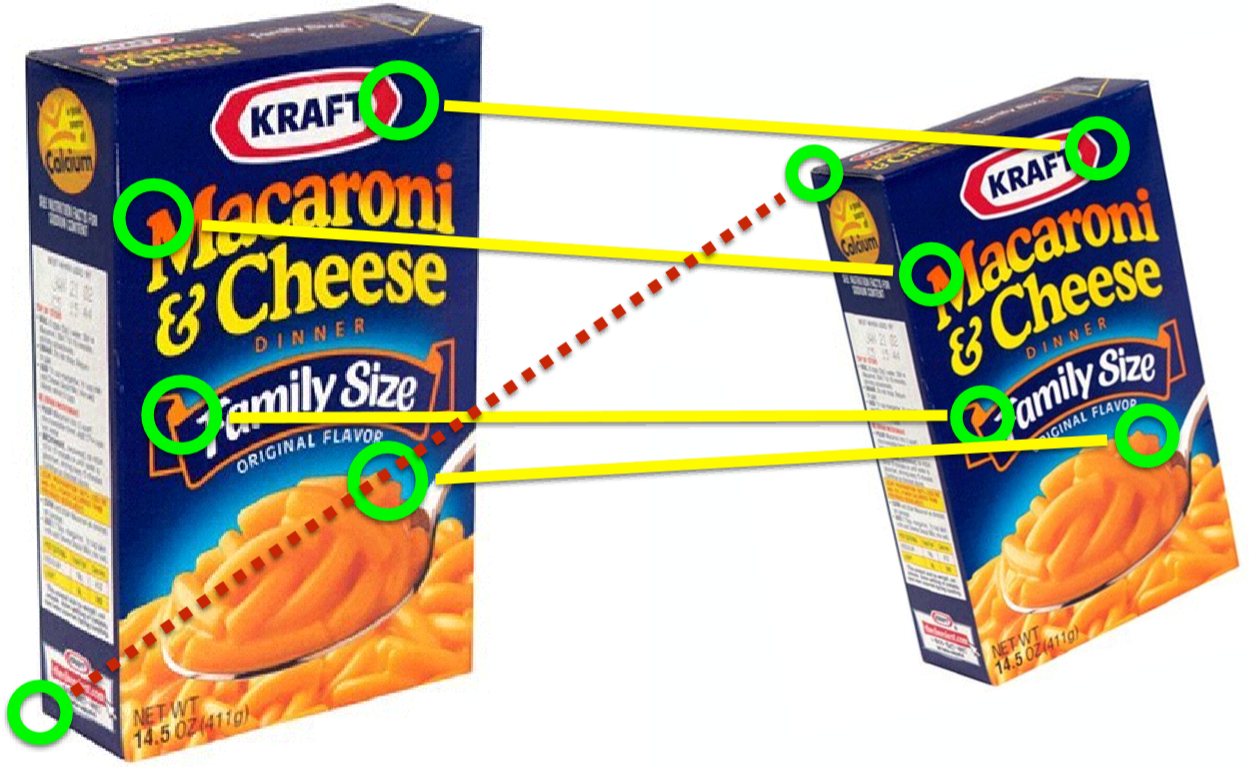 outlier
correct correspondences
(inliers)
DC & CV Lab. CSIE NTU
23
[Speaker Notes: 6.1.4 RANSAC（隨機抽樣一致算法）和最小平方差中值

因概念簡單，容易使用
正確特徵點對應關係 (inliers = correct correspondences)
異常特徵點對應關係 (outlier)
我們要如何只有找到正確的對應關係？]
6.1.4 RANSAC
RANdom SAmple Consensus (RANSAC)



Algorithm: 
Sample (randomly) the number of points required to fit the model.
Solve for model parameters using samples.
Score by the fraction of inliers within a preset threshold (𝛿) of the model.
Repeat 1~3 until the best model is found with high confidence.
SI = 14
Step 2
Step 3
Step 1
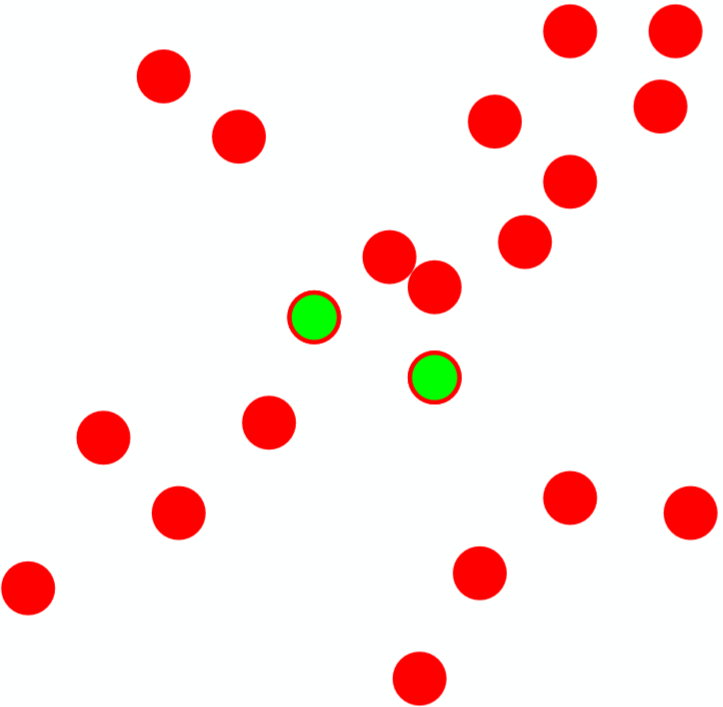 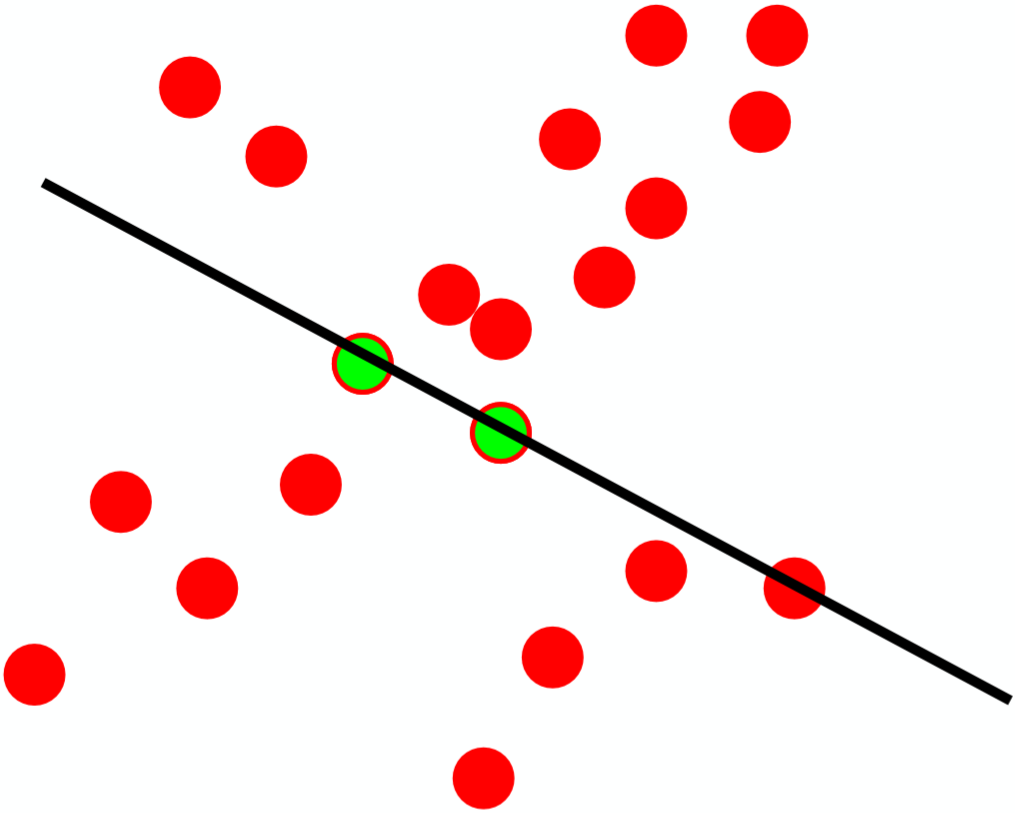 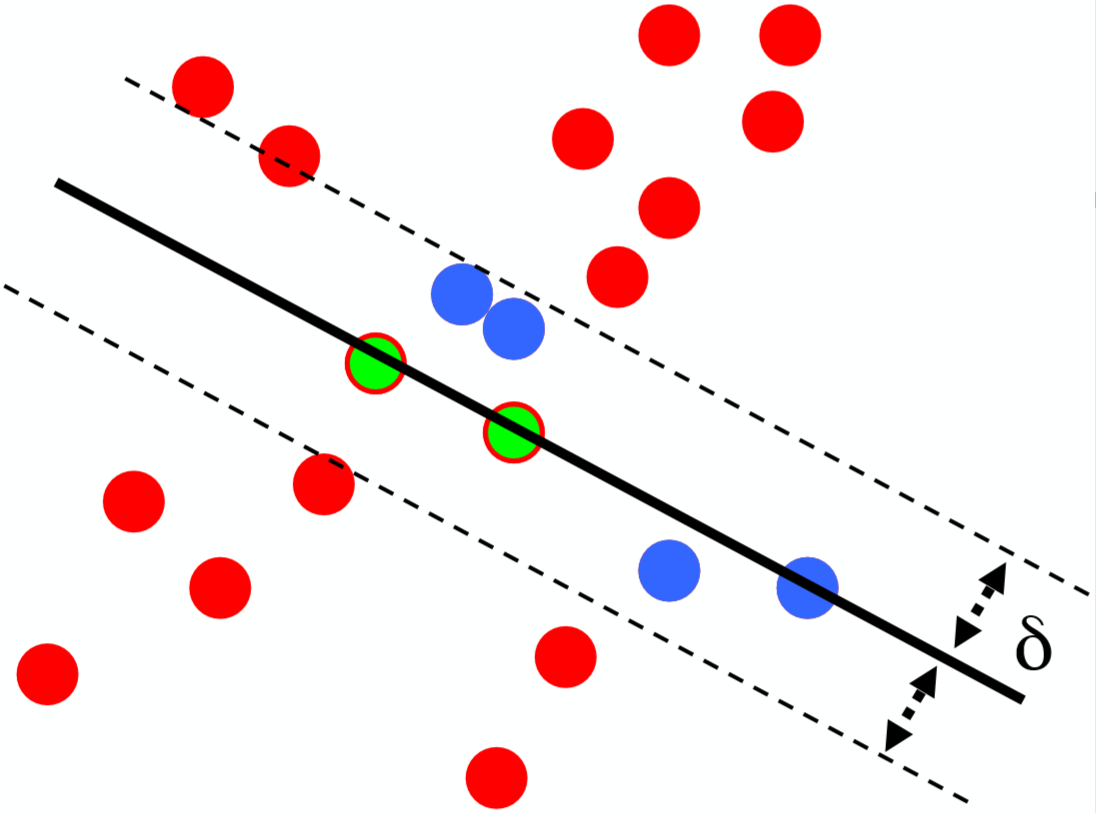 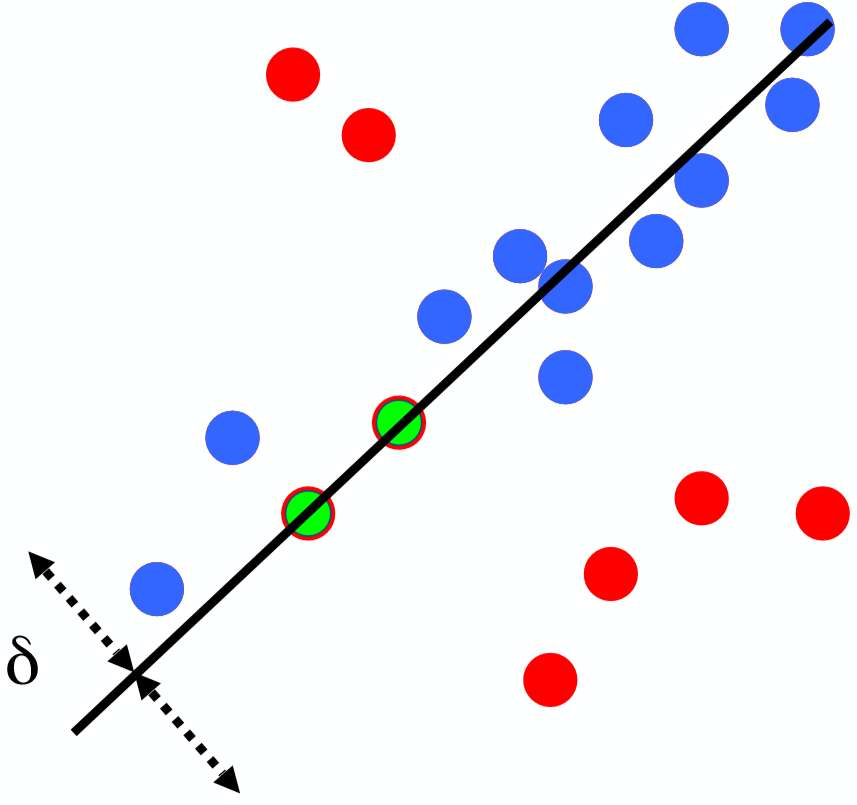 Fitting lines 
(with outliers)
SI = 6
TEST
DC & CV Lab. CSIE NTU
24
[Speaker Notes: 6.1.4 RANSAC（隨機抽樣一致算法）

演算法：
1.隨機抽樣以擬合model所需的點的數量
(點的數量需要越小越好，因這是假設這些都是inlier，如果取越多，則取到outlier的機會就越大。點的數量也不能太小，因為要決定一個model)
2.使用樣本求model參數的解
3.根據model的預設門檻值內的(其他點，非隨機抽樣的點)正確數據進行計算(計算inlier的數量)
重複1-3，直到找到最佳模型為止(最佳模型意思就是inlier數量最多的模型)
如何知道我們要重複幾次呢？(下一頁)

TEST：Please explain the four steps of RANSAC (RANdom SAmple Consensus )?
TEST：請解釋RANSAC（隨機抽樣一致算法）的4個步驟？

##########
Fitting lines  (with outliers)：擬合線(包含) = 一條光滑的曲線把數據連接起來]
6.1.4 RANSAC
failure after S trials
k samples are all inliers
RANdom SAmple Consensus (RANSAC)

How to choose parameters? 
Number of samples S
Sufﬁcient number of trials S must be tried.
p: probability of inlier
P: total probability of success after S trials.

Number of sampled points k
Minimum number needed to fit the model. The likelihood in one trial that all k random samples are inliers is pk.

Distance threshold δ
Choose δ so that a good point with noise is likely (e.g., prob=0.95) within threshold.
a failure
DC & CV Lab. CSIE NTU
25
6.1.4 RANSAC
P
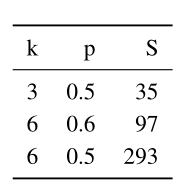 DC & CV Lab. CSIE NTU
26
[Speaker Notes: 6.1.4 RANSAC（隨機抽樣一致算法）和最小平方差中值

Stewart(1999) 給出了獲得P = 99％成功概率所需的試驗次數S的示例
試驗獲得99％成功機率的試驗次數：
可以看到，試驗的次數隨著使用的樣本點的數量而迅速增加，這是通常在實踐對齊方法中使用RANSAC的方式，使用最少的樣本數來減少試驗次數
k：隨機樣本數
小p：為任何給定正確對應關係的概率
S：試驗次數]
6.1.4 RANSAC
k=2
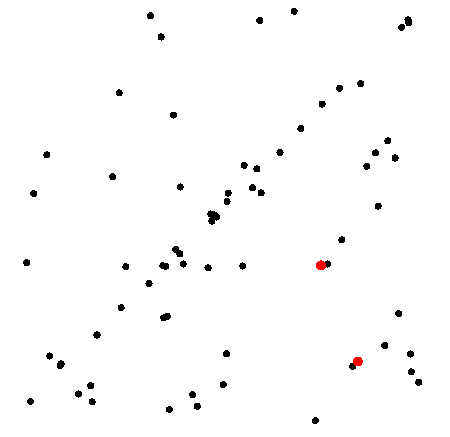 DC & CV Lab. CSIE NTU
27
[Speaker Notes: k：隨機樣本數
小p：為任何給定正確對應關係的概率
S：試驗次數]
6.1.4 RANSAC
Model fitting
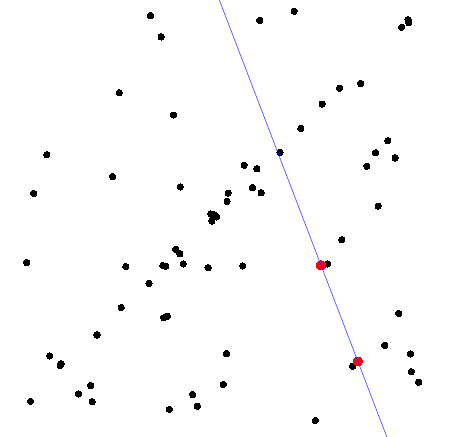 DC & CV Lab. CSIE NTU
28
[Speaker Notes: k：隨機樣本數
小p：為任何給定正確對應關係的概率
S：試驗次數]
6.1.4 RANSAC
Measure distances
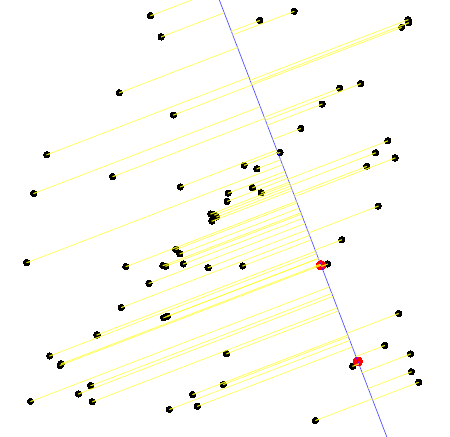 DC & CV Lab. CSIE NTU
29
[Speaker Notes: k：隨機樣本數
小p：為任何給定正確對應關係的概率
S：試驗次數]
6.1.4 RANSAC
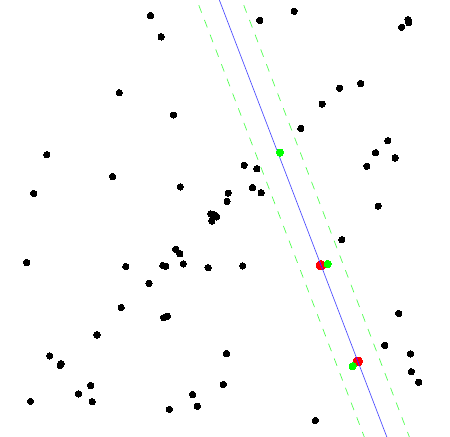 Count inliers
c1=3
DC & CV Lab. CSIE NTU
30
[Speaker Notes: k：隨機樣本數
小p：為任何給定正確對應關係的概率
S：試驗次數]
6.1.4 RANSAC
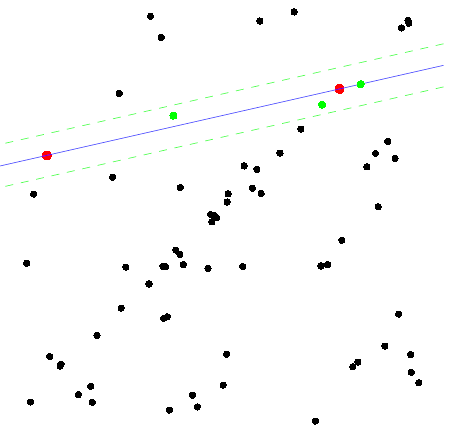 Another trial
Count inliers
c1=3
DC & CV Lab. CSIE NTU
31
[Speaker Notes: k：隨機樣本數
小p：為任何給定正確對應關係的概率
S：試驗次數]
6.1.4 RANSAC
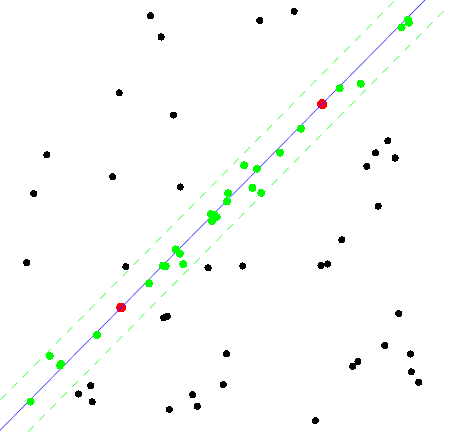 The best model
Count inliers
c?=15
DC & CV Lab. CSIE NTU
32
[Speaker Notes: k：隨機樣本數
小p：為任何給定正確對應關係的概率
S：試驗次數]
Preemptive RANSAC and PROSAC
Preemptive RANSAC:
Only score a subset of the measurements in an initial round
Select the most plausible hypotheses for additional scoring and selection
Significantly speed up its performance

PROgressive ample Consensus (PROSAC):
Random samples are initially added from the most “confident” matches
Speeding up the process of finding a likely good set of inliers
DC & CV Lab. CSIE NTU
33
[Speaker Notes: 搶占式RANSAC(RANdom SAmple Consensus, 隨機抽樣一致算法) 和 PROSAC (漸進一致採樣)

這2個皆為RANSAC的變形
第1個變形：Preemptive RANSAC (搶占式RANSAC)
當測量的樣本數數量很大時，最好只在初始回合中僅對部分測量結果評分
選擇最合理的假設進行其他評分和選擇。RANSAC的這種修改可以顯著提高其性能

第2個變形：PROSAC(漸進一致採樣)
開始是從最“有把握”的匹配中添加隨機樣本，
所以可以加快(統計上)發現一組可能的正確model過程

##########
搶占式RANSAC：
    在初始回合中僅對部分測量結果評分
    選擇最合理的假設以進行其他評分和選擇
    顯著提高其性能

漸進一致採樣（PROSAC）：
    首先從最“有把握”的匹配中添加隨機樣本
    加快發現一組可能的良好內線的過程]
6.1.5 3D Alignment
Many computer vision applications require the alignment of 3D points.
Linear 3D transformations can use regular least squares to estimate parameters.
DC & CV Lab. CSIE NTU
34
[Speaker Notes: 6.1.5 3D對齊

許多電腦視覺應用需要對齊3D點，而不是對齊2D影像特徵。
3D轉換在運動參數中呈線性的情況下(例如對於平移，相似度)，可以使用最小平方差
3D轉換中剛體(歐幾里得)運動出現頻率更高，它需要稍有不同的技術
##########
許多電腦視覺應用要求對齊3D點
線性3D轉換可以使用規律的最小平方差來估計參數]
6.1.5 3D Alignment
DC & CV Lab. CSIE NTU
35
6.1.5 3D Alignment
DC & CV Lab. CSIE NTU
36
6.1.5 3D Alignment
DC & CV Lab. CSIE NTU
37
[Speaker Notes: 6.1.5 3D對齊

另一種技術是絕對取向演算法(Horn 1987)，
用於估計與旋轉矩陣R對應的單位四元數，
這根據C中的輸入形成4×4矩陣，
然後找到與其最大正特徵值相關的特徵向量。

##########
絕對定向算法
    估計與旋轉矩陣𝑹對應的單位四元數
    根據𝐶中的輸入形成4×4矩陣
    查找與其最大正特徵值相關的特徵向量
給定一個方陣 A，如果存在一個非零的向量 x，使得 x 被 A 作用之後 (也就是 A*x)，其結果會是 x 的簡單常數倍 (λ)，也就是：Ax = λx，則稱 x 為 A 的特徵向量，λ 為 A 的特徵值。]
Fun Time 2
DC & CV Lab. CSIE NTU
38
6.2 Pose Estimation
Estimate an object’s 3D pose from a set of 2D point projections
Linear algorithms
Iterative algorithms
DC & CV Lab. CSIE NTU
39
[Speaker Notes: 6.2 姿勢估計

基於特徵的對齊的一種情況，是根據一組2D點投影估計物體的3D姿勢(位置)，這種姿勢估計問題也稱為外部校準
外部校準與相機內部參數(例如：焦距)的內部校準相反(內部校準將在6.3節討論)

在6.2 節中，
我們將研究為解決姿勢估計問題的2種技術，
第1個：linear algorithms(線性演算法)，該技術可恢復3×4相機矩陣
第2個：Iterative algorithms (迭代演算法)

##########
根據一組2D點投影估計一個物體的的3D姿勢
1. 線性算法
2. 迭代算法]
6.2.1 Pose Estimation - Linear Algorithms
The simplest way to recover the pose of the camera.
Form a set of linear equations analogous to those used for 2D motion estimation from the camera matrix form of perspective projection.
DC & CV Lab. CSIE NTU
40
[Speaker Notes: 6.2.1 姿勢估計-線性演算法

線性演算法是恢復相機姿勢的最簡單方法
從透視投影的相機矩陣形成一組線性方程式，類似形式用於估計2D運動估計的線性方程式

##########
恢復相機姿勢的最簡單方法。
從透視投影的相機矩陣形式形成一組線性方程，類似於用於2D運動估計的線性方程。]
6.2.1 Pose Estimation - Linear Algorithms
Point in 3D space
Point in the image
Parameters
Projection model
Camera matrix
DC & CV Lab. CSIE NTU
41
6.2.1 Pose Estimation - Linear Algorithms
DC & CV Lab. CSIE NTU
42
[Speaker Notes: 6.2.1 姿勢估計-線性演算法

3D點和影像點之間的映射
其中(x, y)是測得的2D特徵位置，而(Xi, Yi, Zi)是已知的3D特徵位置
如果要寫成非齊次座標(Inhomogeneous coordinates)，則可以寫成x’, y’]
6.2.1 Pose Estimation - Linear Algorithms
DC & CV Lab. CSIE NTU
43
[Speaker Notes: 6.2.1 姿勢估計-線性算法
直接線性變換（DLT）：
至少需要6個對應關係才能計算P中的12個（或11個）未知數
P的更準確估計可以通過非線性最小平方差用一個迭代次數少的方式獲得

##########
/ = over]
6.2.1 Pose Estimation - Linear Algorithms
DC & CV Lab. CSIE NTU
44
[Speaker Notes: 6.2.1 姿勢估計-線性算法

我們如何使這些關係線性化？

1. 通過代數運算使它們線性化：
現在可以設置一個具有多個點對應關係的線性方程組
2. 矩陣形式：
3. 如果有N個點：]
6.2.1 Pose Estimation - Linear Algorithms
DC & CV Lab. CSIE NTU
45
6.2.1 Pose Estimation - Linear Algorithms
DC & CV Lab. CSIE NTU
46
[Speaker Notes: 6.2.1 姿勢估計-線性算法
我們如何從投影矩陣中獲得內在和外在參數？
相機矩陣分解]
6.2.1 Pose Estimation - Linear Algorithms
DC & CV Lab. CSIE NTU
47
[Speaker Notes: 6.2.1 姿勢估計-線性算法

我們如何從投影矩陣中獲得內部和外部參數？
相機矩陣分解

找到內部校準矩陣的K和旋轉R？
使用RQ分解。]
6.2.1 Pose Estimation - Linear Algorithms
DC & CV Lab. CSIE NTU
48
[Speaker Notes: 6.2.1 姿勢估計-線性算法

但是，在大多數應用中，我們對內部校準矩陣k有一些預先認知，
例如，歪斜非常小，並且光學中心位於影像中心附近(第2章2.57–2.59)
可以將這樣的認知約束的條件合併到K和(R, t)中參數的非線性最小化中。

##########
在大多數應用中，我們對內部校準矩陣K有一些預先認知。
可以將約束合併到K和(R, t)中參數的非線性最小化中。]
6.2.2 Pose Estimation - Iterative Algorithms
DC & CV Lab. CSIE NTU
49
6.2.2 Pose Estimation - Iterative Algorithms
DC & CV Lab. CSIE NTU
50
6.2.2 Pose Estimation - Iterative Algorithms
An easier to understand version of the above non-linear regression problem can be constructed by re-writing the projection equations as a concatenation of simpler steps.
DC & CV Lab. CSIE NTU
51
[Speaker Notes: 6.2.2 姿勢估計-迭代算法

可以通過將投影方程式重寫為更簡單的步驟
每個步驟都通過簡單的轉換（例如平移、旋轉或透視劃分）來轉換4D齊次坐標pi （圖6.5）

###########
可以通過將投影方程重寫為更簡單的步驟來建立上述非線性回歸問題的更易於理解的版本]
6.2.2 Pose Estimation - Iterative Algorithms
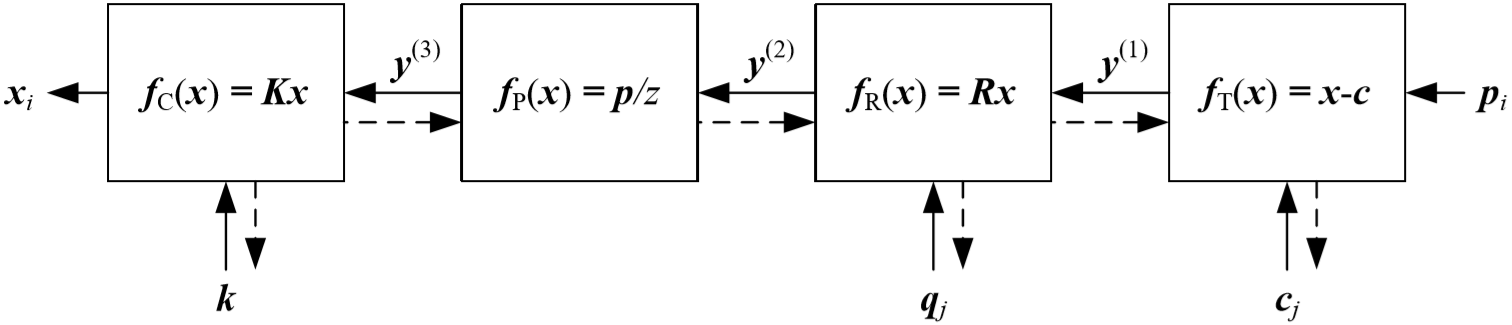 Figure 6.5
A set of chained transforms for projecting a 3D point pi to a 2D measurement xi through a series of transformations f(k), each of which is controlled by its own set of parameters. The dashed lines indicate the flow of information as partial derivatives are computed during a backward pass.
DC & CV Lab. CSIE NTU
52
[Speaker Notes: 6.2.2 姿勢估計-迭代算法

一組通過一系列變換 f(k) 將3D點pi投影到2D測量xi的鍊式變換，
每個變換都由自己的參數集控制。
虛線表示在向後傳遞期間計算偏導數時的信息流。

這是上面非線性回歸問題的更容易理解版本，可以通過重寫投影方程用更簡單的步驟來構造
這種鍊式轉換的優點在於，每個轉換就其參數和輸入而言都具有簡單的偏導數

##########
Figure 6.5 A set of chained transforms for projecting a 3D point pi to a 2D measurement xi through a series of transformations f(k),
each of which is controlled by its own set of parameters. 
The dashed lines indicate the flow of information as partial derivatives are computed during a backward pass. 
圖6.5 一組通過一系列變換 f(k) 將3D點pi投影到2D測量xi的鍊式變換，
每個變換都由自己的參數集控制。
虛線表示在向後傳遞期間計算偏導數時的信息流。]
Fun Time 3
DC & CV Lab. CSIE NTU
53
6.3 Geometric Intrinsic Calibration
Intrinsic and extrinsic calibration can be computed at the same time
Intrinsic calibration: Internal camera calibration parameters
Extrinsic calibration: Pose of the camera
The “classic” approach to camera calibration
DC & CV Lab. CSIE NTU
54
[Speaker Notes: 6.3 幾何內部校準

內部相機校準參數的計算可以與相對於已知校準目標的相機 (外部) 姿態的估計同時進行
實際上，這是攝影測量和電腦視覺使用的“經典”相機校準方法
在6.3節中，我們將研究替代公式，代替校準目標的使用以及相機非線性部分的估計（例如輻射失真=徑向變形）

##########
可以同時計算內部和外部校準
內部校準：內部攝像機校準參數
外部校準：相機的姿勢(rotation，translation等)
相機校準的經典方法]
6.3.1 Calibration Patterns
One of the more reliable ways to estimate a camera’s intrinsic parameters
In photogrammetry, it is common to set up a camera in a large field looking at distant calibration targets whose exact location has been pre-computed using surveying equipment
DC & CV Lab. CSIE NTU
55
[Speaker Notes: 6.3.1 校準圖案
使用校準圖案是估計相機內部參數的更穩妥方法之一。
在攝影測量中，通常會在大視野中安裝相機以查看較遙遠的校準目標，這些目標的確切位置已使用測量設備進行了預先計算。 
在這種情況下，姿勢的平移分量變得不重要，僅需要恢復校機內部固有參數。

#########
估算相機內部參數的更可靠方法之一
在攝影測量中，通常在大視野中安裝攝像機以查看遙遠的校準目標，這些校準目標的精確位置已使用測量設備進行了預先計算]
6.3.1 Calibration Patterns
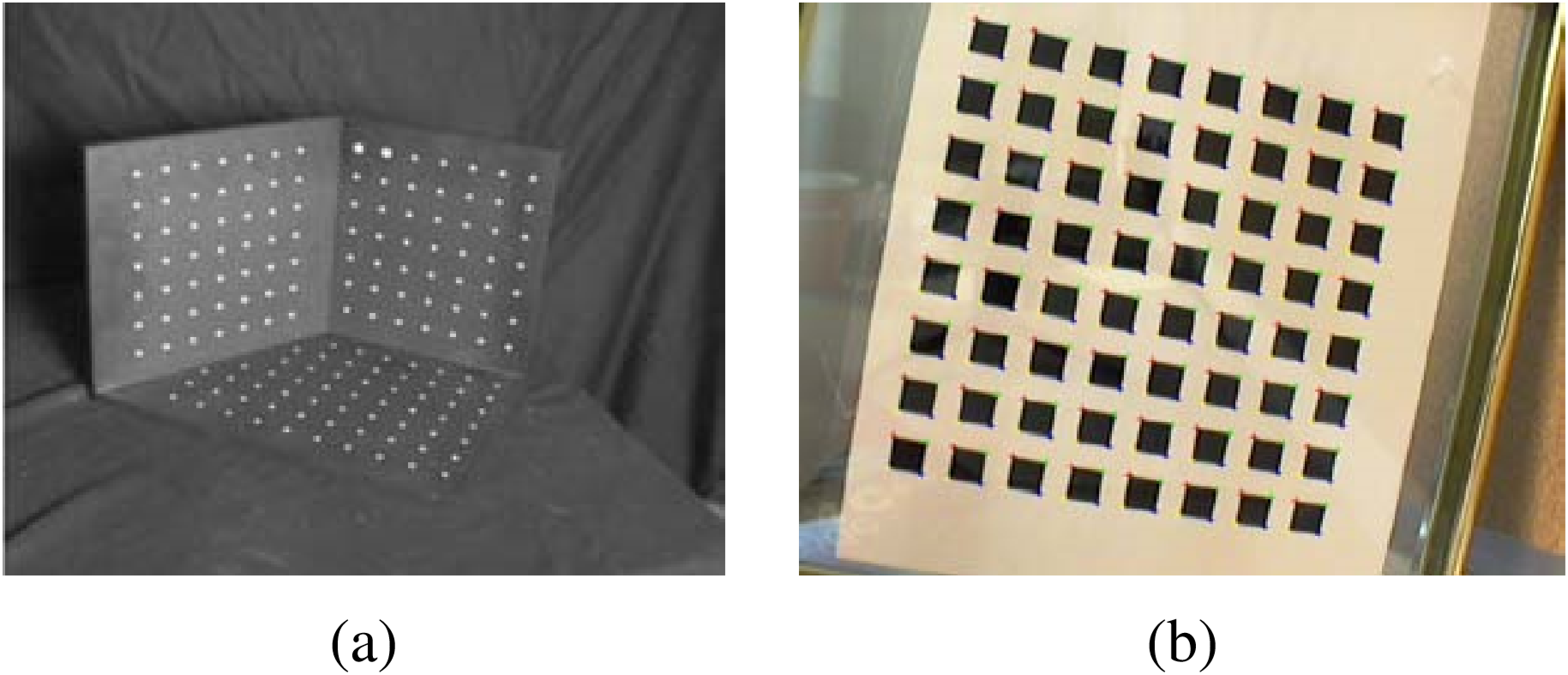 Figure 6.8 Calibration patterns: (a) a three-dimensional target (Quan and Lan 1999) ©1999 IEEE; (b) a two-dimensional target (Zhang 2000) © 2000 IEEE. Note that radial distortion needs to be removed from such images before the feature points can be used for calibration.
DC & CV Lab. CSIE NTU
56
[Speaker Notes: 6.3.1 校準圖案

圖6.8 校準圖案：
(a) 三維目標©1999 IEEE
(b) 二維目標©2000 IEEE
注意，在將特徵點用於校準之前，需要從此類圖像中消除徑向變形

徑向變形(6.3.5章)[使用廣角鏡拍攝時，鏡頭變形] ：
正徑向變形 (桶狀變形 = 酒桶狀變形)
負徑向變形 (枕形變形 = 針墊失真)


##########
Figure 6.8 Calibration patterns: 
a three-dimensional target (Quan and Lan 1999) ©1999 IEEE; 
a two-dimensional target (Zhang 2000) © 2000 IEEE. 
Note that radial distortion needs to be removed from such images before the feature points can be used for calibration. 

© = copy right 版權
IEEE = Institute of Electrical and Electronics Engineers電機電子工程師學會]
6.3.1 Calibration Patterns
Span the calibration object as much of the workspace as possible if a smaller calibration rig needs to be used.
Estimate the covariance in the parameters to determine the quality of calibration.
DC & CV Lab. CSIE NTU
57
[Speaker Notes: 6.3.1 校準圖案

如果需要使用較小的校準台架(例如：用於室內機器人應用或帶有自己的校準目標的移動機器人)
則最好使校準目標能夠跨越盡可能多的工作空間，因為平面目標通常無法準確地預測遠離平面的姿勢分量。 
確定校準是否已成功的一種好方法是估計參數的共變異數。（第6.1.4節）

##########
如果需要使用較小的校準裝置，則將校準對象的工作範圍盡可能擴大
估計參數的共變異數以確定校準的品質

變異數：Variance (標準差 = Standard Deviation的平方)]
6.3.2 Vanishing Points
A man-made scene with a lot of rectangular objects such as boxes or room walls.
Intersect the 2D lines corresponding to 3D parallel lines to compute their vanishing points.
Use these to determine the intrinsic and extrinsic calibration parameters.
DC & CV Lab. CSIE NTU
58
[Speaker Notes: 6.3.2 消失點

相機正看著帶有許多矩形物體（例如盒子或房間牆壁）的人造場景。
在這種情況下，我們可以將與3D平行線相對應的2D線相交以計算其消失點(第4.3.3節中介紹)，
並使用消失點來確定內部和外部校準參數。

##########
具有許多矩形物體（例如盒子或房間牆壁）的人造場景。
將與3D平行線相對應的2D線相交以計算其消失點。
使用這些來確定內部和外部校準參數。]
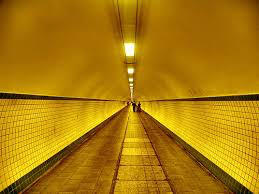 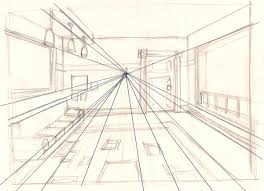 DC & CV Lab. CSIE NTU
59
[Speaker Notes: 單點透視]
6.3.2 Vanishing Points
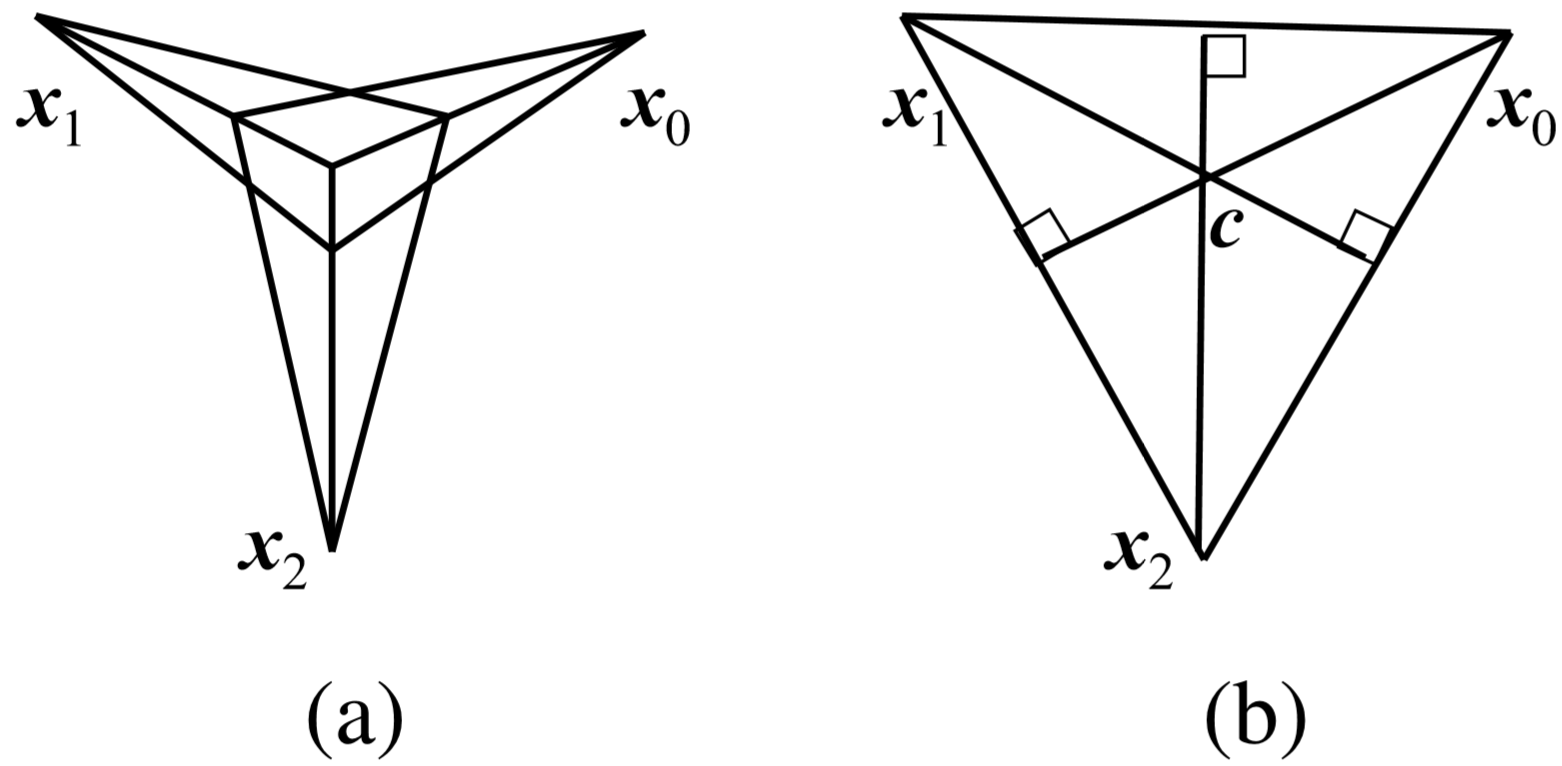 DC & CV Lab. CSIE NTU
60
6.3.2 Vanishing Points
DC & CV Lab. CSIE NTU
61
6.3.2 Vanishing Points
DC & CV Lab. CSIE NTU
62
6.3.2 Vanishing Points
It is also possible to estimate the optical center as the orthocenter of the triangle formed by the three vanishing points.
It is more accurate to re-estimate usingnon-linear least squares.
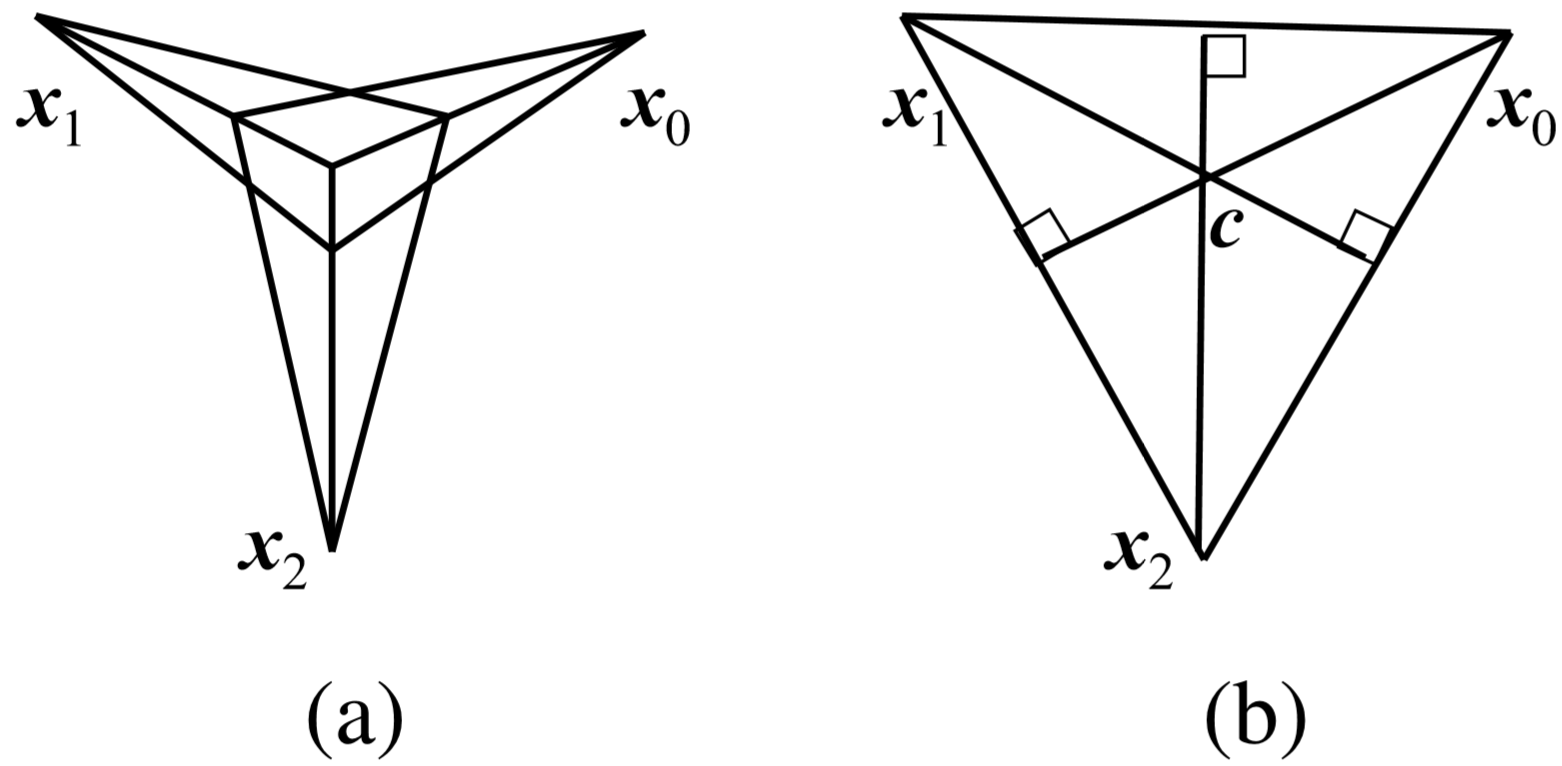 DC & CV Lab. CSIE NTU
63
[Speaker Notes: 消失點
如果在同一影像中所有三個消失點均可見且有限，則也可以將光學中心估計為3個消失點所形成的三角形的正交中心。
但是，實際上，使用非線性最小平方差重新估計任何未知的固有校準參數會更加準確。(PPT p.49)

##########
也可以將光學中心估計為由三個消失點組成的三角形的正交中心
使用非線性最小平方差重新估算更為準確

圖6.9 從消失點進行校準：
(b) 消失點三角形的正交中心給出影像c的光學中心]
6.3.4 Rotational Motion
When no calibration targets are available but you can rotate the camera around its front nodal point.
We can calibrate the camera from a set of overlapping images by assuming that it is undergoing pure rotational motion.
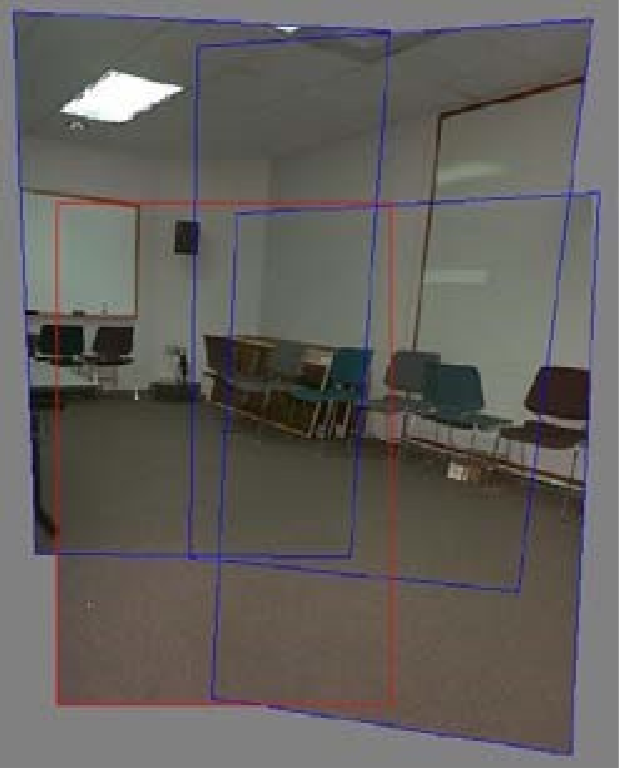 DC & CV Lab. CSIE NTU
64
[Speaker Notes: 6.3.4 旋轉運動

如果沒有可用的校準目標，但可以圍繞相機的前節點旋轉相機，
則可以通過假設相機正在經歷純旋轉運動，從一組重疊的影像中對相機進行校準 (圖6.11)。

圖6.11
使用手持相機拍攝的四張影像接著用3D旋轉運動模型標示，可用於估計相機的焦距。
Figure 6.11
Four images taken with a hand-held camera registered using a 3D rotation motion model,
which can be used to estimate the focal length of the camera (Szeliski and Shum 1997) © 2000 ACM.]
6.3.5 Radial Distortion
When images are taken with wide-angle lenses, it is often necessary to model lens distortions such as radial distortion
barrel distortion
pincushion distortion
DC & CV Lab. CSIE NTU
65
[Speaker Notes: 6.3.5 輻射變形 = 徑向變形

最後要說明的就是輻射變形 = 徑向變形
使用廣角鏡拍攝影像時，通常需要對鏡頭變形 (例如輻射變形 = 徑向變形) 建立模型來矯正。 
如第2.1.6節所述，
Barrel distortion：在顯示畫面上的二條平行線，因失真而於二條平行線間產生像桶形的凸出 (桶狀變形= 酒桶狀變形）
Pincushion distortion：在顯示畫面上的二條平行線，因失真而於二條平行線間產生像針墊的凹 (枕狀變形 = 針墊失真）
##########
使用廣角鏡拍攝影像時，通常需要對鏡頭變形（例如輻射變形 = 徑向變形）進行建模
正徑向變形 (桶狀變形 = 酒桶狀變形)
負徑向變形 (枕形變形 = 針墊失真)]
6.3.5 Radial Distortion
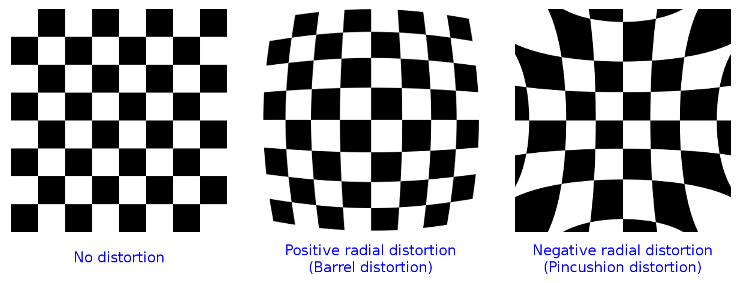 Positive radial distortion (Barrel distortion)
Negative radial distortion
(Pincushion distortion)
No distortion
DC & CV Lab. CSIE NTU
66
[Speaker Notes: 6.3.5 輻射變形 = 徑向變形

無失真
正徑向變形 (桶狀變形 = 酒桶狀變形)
負徑向變形 (枕形變形 = 針墊失真)

##########
Barrel distortion：在顯示畫面上的二條平行線，因失真而於二條平行線間產生像桶形的凸出 (桶狀變形= 酒桶狀變形）
Pincushion distortion：在顯示畫面上的二條平行線，因失真而於二條平行線間產生像針墊的凹 (枕狀變形 = 針墊失真）]
6.3.5 Radial Distortion
DC & CV Lab. CSIE NTU
67
6.3.5 Radial Distortion
A lot of different ways to estimate the radial distortion parameters
One of the simplest and most useful way:
Take an image of a scene with a lot ofstraight lines.
Adjust the parameters until all of the lines are straight.
Plumb-line method
DC & CV Lab. CSIE NTU
68
[Speaker Notes: 6.3.5 輻射變形 = 徑向變形

可以使用多種技術來估計輻射變形參數。
最簡單也是最有用的方法之一是拍攝具有很多直線的場景影像
然後可以調整輻射變形參數，直到影像中的所有線都筆直為止，這通常稱為鉛垂線法。

##########
估計輻射變形參數的許多不同方法
最簡單，最有用的方法之一：
    拍攝具有很多直線的場景圖像。
    調整參數，直到所有直線都是直線。
    鉛垂線法]
6.3.5 Radial Distortion
Another approach is to use several overlapping images and to combine the estimation of the radial distortion parameters with the image alignment process.
DC & CV Lab. CSIE NTU
69
[Speaker Notes: 6.3.5 輻射變形 = 徑向變形

另一種方法是使用幾個重疊的影像，並將輻射變形參數的估計與影像對齊過程結合起來]
6.3.5 Radial Distortion
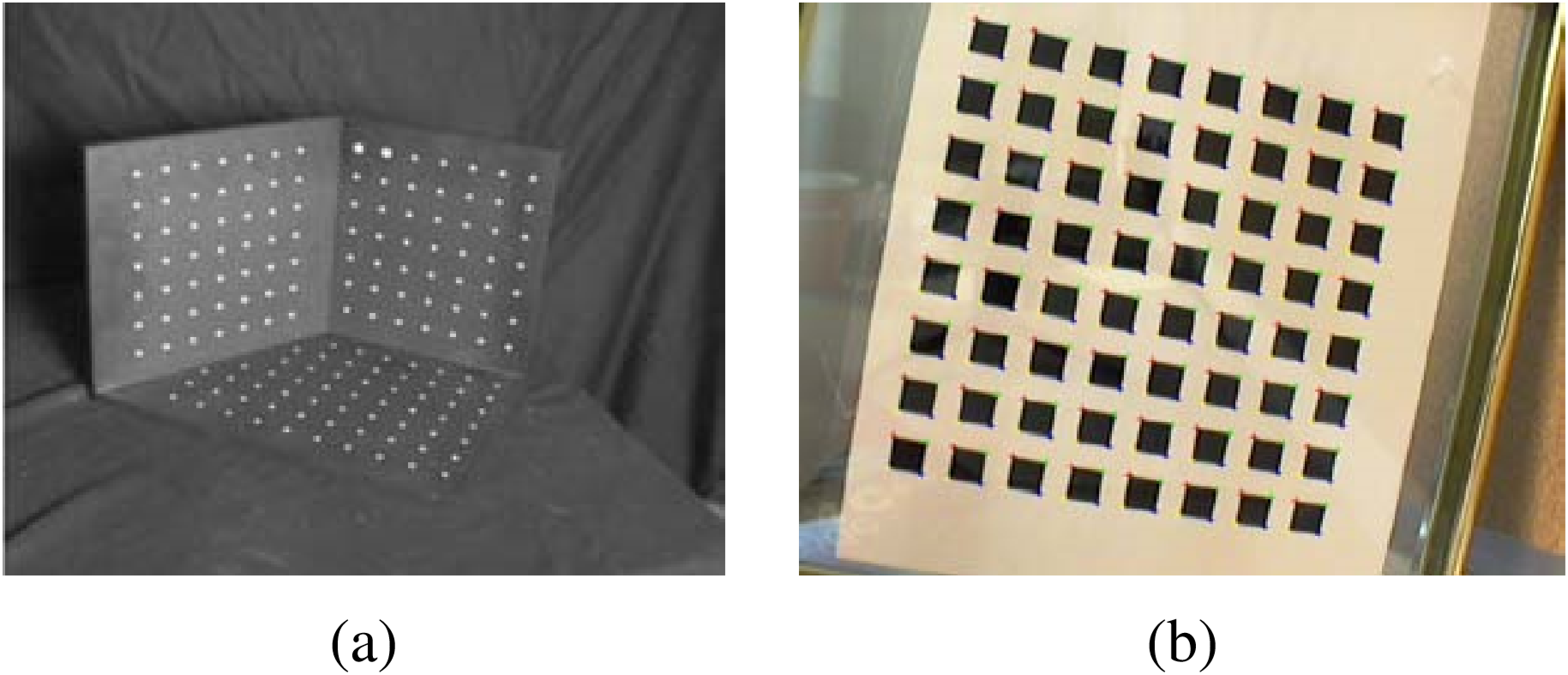 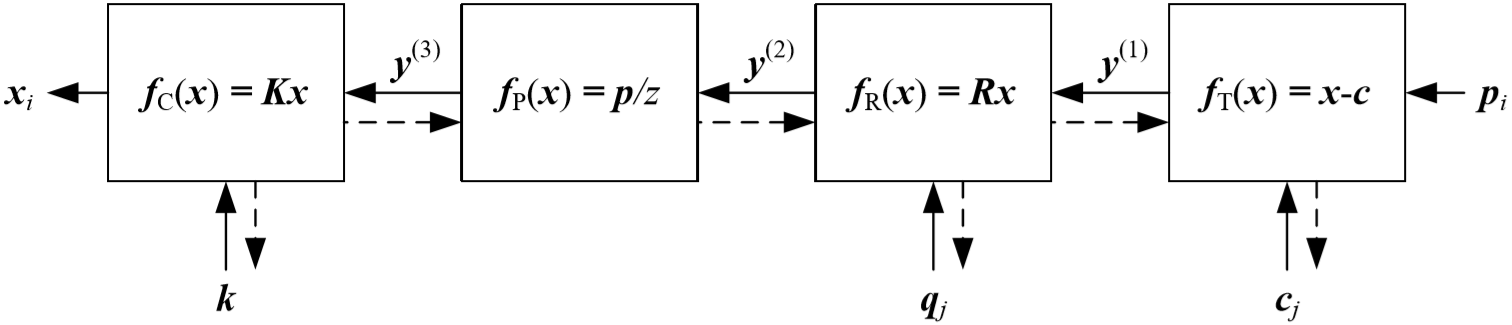 DC & CV Lab. CSIE NTU
70
6.3.5 Radial Distortion
Sometimes we need more general models of lens distortion.
The general approach of either using calibration rigs with known 3D positions or self-calibration through the use of multiple overlapping images of a scene can both be used.
DC & CV Lab. CSIE NTU
71
[Speaker Notes: 6.3.5 輻射變形 = 徑向變形

有時可能需要更一般的鏡頭畸變模型，例如魚眼和非中央投影。
儘管此類鏡頭的參數化可能會更加複雜，但可以用具有已知3D位置的校準設備，或使用場景的多個重疊影像進行自校準的一般方法。
儘管此類鏡頭的參數化可能會更加複雜，但可以用具有已知3D位置的校準裝備或使用通過場景的多個重疊圖像進行自行校準。

##########
有時我們需要更通用的鏡頭變形模型。
既可以使用使用具有已知3D位置的校準裝備，也可以使用通過使用場景的多個重疊影像進行自校準的一般方法。]
References
http://media.ee.ntu.edu.tw/courses/cv/19F/
https://www.cs.cmu.edu/~16385/
DC & CV Lab. CSIE NTU
72